Вопросы лекции:
Учет основной деятельности сбытовых (торговых) СХПК.
Учет основной деятельности обслуживающих СХПК.
Учет основной деятельности снабженческих СХПК. 
Учет деятельности животноводческих, садоводческих, огороднических кооперативов.
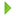 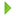 Тема. БУХГАЛТЕРСКИЙ учет ОСНОВНОЙ ДЕЯТЕЛЬНОСТИ В сельскохозяйственных ПОТРЕБИТЕЛЬСКИХ кооперативах
Вопрос 1. Учет основной деятельности сбытовых (торговых) СХПК.
К сбытовым (торговым кооперативам) относятся кооперативы: по хранению, сортировке, переработке продукции, по изучению рынка (маркетинговым операциям), по рекламе продукции, по продаже продукции. 

Кооперативы по хранению, сортировке, подработке продукции занимаются специализированными операциями по доведению продукции до товарного вида.

Кооперативы по изучению рынка (маркетинговым операциям), по рекламе продукции изучают рынок, дают квалифицированные консультации хозяйствам по состоянию рынка и производству наиболее перспективных с точки возможного сбыта видов продукции.
Кооперативы (подразделения кооперативов) по рекламе занимаются рекламной деятельностью по произведенной продукции с целью недопущения затоваривания производственной продукции и полного ее сбыта, а также по рекламе продукции, обслуживаемых кооперативом хозяйств. Кооперативы по продаже продукции занимаются реализацией произведенной в хозяйствах продукции через специализированную торговую сеть и по договорам с постоянными потребителями.


Основу взаимоотношений сбытовых (торговых) кооперативов с хозяйствами составляют договора на выполнение специализированных работ, связанных со сбытом продукции: хранение, сортировка, переработка продукции, изучение рынка, реклама, выбор наиболее перспективных потребителей, реализация продукции. Следовательно, заключаются договора с покупателями на реализацию продукции.
.
Исходя из части 4 статьи 9 Федерального закона N 402-ФЗ первичные учетные документы составляются по формам, утвержденным руководителем экономического субъекта. При этом каждый первичный учетный документ должен содержать все обязательные реквизиты, установленные частью 2 статьи 9 Федерального закона N 402-ФЗ.

С 1 января 2013 г. формы первичных учетных документов, содержащиеся в альбомах унифицированных форм первичной учетной документации, не являются обязательными к применению. Вместе с тем обязательными к применению продолжают оставаться формы документов, используемых в качестве первичных учетных документов, установленные уполномоченными органами в соответствии и на основании других федеральных законов (например, кассовые документы).

Исходя из части 1 статьи 7 и статьи 9 Федерального закона N 402-ФЗ руководителем экономического субъекта определяется также состав первичных учетных документов, применяемых для оформления фактов хозяйственной жизни экономического субъекта, и перечень лиц, имеющих право подписи первичных учетных документов.
Следует обратить внимание, что с 1 января 2014 г. в ч. 1 ст. 9 Закона N 402-ФЗ уточнено: не допускается принятие к бухгалтерскому учету документов, которыми оформляются не имевшие места факты хозяйственной жизни, в том числе лежащие в основе мнимых и притворных сделок. 
Определения понятий мнимых и притворных объектов бухгалтерского учета содержатся в ч. 2 ст. 10 Закона N 402-ФЗ. Кроме того, с указанной даты вступило в силу включенное в ч. 3 ст. 9 Закона N 402-ФЗ положение, согласно которому обеспечение своевременной передачи первичных учетных документов для внесения содержащихся в них данных в регистры бухгалтерского учета и обеспечение достоверности таких данных осуществляет лицо, ответственное за оформление факта хозяйственной жизни. При этом лицо, на которое возложено ведение бухгалтерского учета, и лицо, с которым заключен договор об оказании услуг по ведению бухгалтерского учета, не несут ответственности за соответствие составленных другими лицами первичных учетных документов свершившимся фактам хозяйственной жизни.
ДОКУМЕНТЫ, КОТОРЫМИ ОФОРМЛЯЮТСЯ ОПЕРАЦИИ С ДЕНЕЖНЫМИ СРЕДСТВАМИ

В связи с утратой силы с 1 января 2013 г. Федерального закона от 21 ноября 1996 г. N 129-ФЗ "О бухгалтерском учете" второй абзац части 3 статьи 9 этого Федерального закона не подлежит применению.
Вместе с тем после 31 декабря 2012 г. порядок подписания документов, которыми оформляются операции с денежными средствами, продолжает регулироваться нормативными правовыми актами, утвержденными уполномоченными органами в соответствии и на основании законодательства Российской Федерации. В частности, Положением о порядке ведения кассовых операций с банкнотами и монетами Банка России на территории Российской Федерации, утвержденным Банком России 12 октября 2011 г. N 373-П, Положением о правилах осуществления перевода денежных средств, утвержденным Банком России 19 июня 2012 г. N 383-П.
КАССА В ОП: НЕОБХОДИМЫЙ МИНИМУМ
 
Вести свою кассу нужно в каждом обособленном подразделении (ОП), которое имеет дело с наличными. Иначе возможен штраф. Посмотрим, что должно появиться у ОП, как только оно начинает принимать и/или выдавать наличные деньги.
 
"Кассовое" ОП /= "налоговое" ОП
 
Для налогов обособленное подразделение - это хотя бы одно рабочее место, оборудованное на срок больше месяца по адресу, отличному от адреса организации в ЕГРЮЛ. Такие подразделения нужно ставить на учет в ИФНС.
Для кассовых целей определение иное: ОП - это подразделение юрлица, по месту нахождения которого оборудуется одно или несколько обособленных рабочих мест. И не важно, на какой срок - больше месяца или меньше.
Поэтому на любом оборудованном вне юридического адреса рабочем месте, где есть операции с наличными, должен быть полный "кассовый" набор - свои кассовая книга, кассир, ПКО и РКО и т.д. Он необходим даже в том случае, если такое ОП:
- не подлежит постановке на налоговый учет в ИФНС, поскольку создано на срок меньше месяца;
- расположено в пределах того же административно-территориального образования, в которое попадает и юридический адрес организации;
- находится на территории, подконтрольной той же ИФНС, что и головной офис;
- не имеет своего счета;
- не выделено на отдельный баланс;
- не имеет статуса ни филиала, ни представительства.
Итак, вот что должно быть у каждого обособленного - в кассовом смысле - подразделения, если оно имеет дело с наличными.
Свои кассовые ордера и свой кассир
 
Каждый прием и каждая выдача наличных в обособленном подразделении должны быть оформлены ПКО и РКО, подписанными кассиром именно этого ОП. Кассовые ордера, которые "централизованно" подписаны кассиром головного подразделения (ГП) на наличные операции ОП, налоговики не засчитают.
Дело в том, что кассовый ордер на любую операцию с наличными должен быть подписан совершающим эту операцию кассиром непосредственно при получении либо при выдаче наличных. То есть кассир должен присутствовать в ОП, лично принимая деньги в кассу и выдавая их и сразу подписывая соответствующие ПКО и РКО.
Составление и подписание в ГП кассовых ордеров по операциям ОП говорят о том, что эти правила были нарушены и наличные не являются оприходованными. За это налоговики могут оштрафовать организацию на сумму от 40 000 до 50 000 руб., директора - на сумму от 4 000 до 5 000 руб.  И в большинстве таких случаев суды налоговиков поддержали.
--------------------------------
<5> Абзац 5 п. 5.1, абз. 4 п. 6.2 Указания N 3210-У.
<6> Часть 1 ст. 15.1 КоАП РФ.
<7> Постановления 14 ААС от 15.12.2015 N А05-8410/2015, от 04.04.2016 N А13-16881/2015, от 02.07.2015 N А05-13012/2014; 9 ААС от 14.12.2016 N 09АП-54430/2016.
Для ведения бухгалтерского учета могут использоваться формы первичных учетных документов и регистров бухгалтерского учета, разработанные экономическим субъектом самостоятельно, предусмотренные принятыми органами негосударственного регулирования бухгалтерского учета рекомендациями в области бухгалтерского учета, а также иные рекомендованные формы (например, формы первичных учетных документов, содержащиеся в альбомах унифицированных форм первичной учетной документации, форму книги (журнала) учета фактов хозяйственной деятельности, упрощенные формы ведомостей учета имущества, предусмотренные приказом Минфина России от 21 декабря 1998 г. N 64н).

Согласно части 4 статьи 9 Федерального закона N 402-ФЗ формы первичных учетных документов, применяемые для оформления фактов хозяйственной жизни экономического субъекта, должны быть утверждены руководителем этого экономического субъекта.
ОБЯЗАТЕЛЬНЫЕ РЕКВИЗИТЫ ПЕРВИЧНОГО УЧЕТНОГО ДОКУМЕНТА

Частью 2 статьи 9 Федерального закона N 402-ФЗ установлен перечень обязательных реквизитов первичного учетного документа. Включенные в этот перечень реквизиты по составу и содержанию тождественны обязательным реквизитам первичного учетного документа (включая документы, составленные по формам, содержащимся в альбомах унифицированных форм первичной учетной документации), предусмотренным частью 2 статьи 9 Федерального закона от 21 ноября 1996 г. N 129-ФЗ "О бухгалтерском учете".
Законодательством Российской Федерации о бухгалтерском учете не установлены какие-либо ограничения на включение в первичные учетные документы дополнительных к обязательным реквизитов. Включение дополнительных к обязательным реквизитов в первичный учетный документ осуществляется организацией при необходимости (в связи с характером факта хозяйственной жизни, оформляемым данным документом, требованиями нормативных правовых актов, потребностями управления, технологией обработки учетной информации, др.).
Закупка сельскохозяйственной продукции, в том числе у населения, должна быть оформлена закупочным актом. Его составляют на специальном бланке (унифицированная форма ОП-5, утвержденная постановлением Госкомстата России от 25.12.98 № 132).
Занимаясь операциями по сбыту продукции, кооператив выступает в роли посредника между хозяйством - производителем продукции и покупателем - потребителем продукции.
В заключаемых с хозяйствами договорах кооператив четко оговаривает виды и объемы специализированных работ, которые им будут выполнены. 

Однако возможен по договорным условиям и такой вариант, когда операциями по реализации за соответствующее комиссионное вознаграждение занимается потребительский кооператив.
Для отражения расходов кооператива, связанных с осуществлением хозяйственной деятельности в рабочем плане счетов, может использоваться счет 44 "Расходы на продажу". 
С целью дифференциации затрат по снабженческой и сбытовой деятельности к данному счету целесообразно открывать субсчета: 44.1 "Расходы, связанные с оказанием снабженческих услуг"; 44.2 "Расходы, связанные с оказанием сбытовых услуг".
Номенклатура статей издержек обращения и производства
┌──────┬─────────────────────────────────────────────────────────┐
│Номер │                 Наименование статьи                     │
│статьи│                                                         │
├──────┼─────────────────────────────────────────────────────────┤
│   1  │Транспортные расходы                                     │
│   2  │Расходы на оплату труда                                  │
│   3  │Отчисления на социальные нужды                           │
│   4  │Расходы на аренду и содержание зданий, сооружений,       │
│      │помещений, оборудования и инвентаря                      │
│   5  │Амортизация основных средств                             │
│   6  │Расходы на ремонт основных средств                       │
│   7  │Износ санитарной и специальной одежды, столового белья,  │
│      │посуды, приборов, других малоценных и                    │
│      │быстроизнашивающихся предметов                           │
│   8  │Расходы на топливо, газ, электроэнергию для              │
│      │производственных нужд                                    │
│   9  │Расходы на хранение, подработку, подсортировку и упаковку│
│      │товаров                                                  │
│  10  │Расходы на рекламу                                       │
│  11  │Затраты по оплате процентов за пользование займом        │
│  12  │Потери товаров и технологические отходы                  │
│  13  │Расходы на тару                                          │
│  14  │Прочие расходы
При использовании формы путевого листа, разработанной организацией самостоятельно, в бланке должны быть заполнены следующие реквизиты.

1	Название бланка ("Путевой лист")	
2	Номер	
3	Срок действия	
4	Сведения о собственнике транспортного средства:
- для организации - наименование, организационно-правовая форма, местонахождение, номер телефона, ОГРН;
- для ИП - Ф.И.О., почтовый адрес, номер телефона, ОГРНИП	
5	Тип и модель машины	
6	Государственный регистрационный номер транспортного средства	
7	Показания одометра при выезде из гаража и при заезде в гараж	
8	Дата и время выезда из гаража и заезда в гараж	
9	Подпись и Ф.И.О. работника, который отмечает в путевом листе показания одометра, дату и время	
10	Ф.И.О. водителя	
11	Дата и время предрейсового и послерейсового медосмотров водителя	
12	Штамп, подпись и Ф.И.О. медицинского работника, который проводит медосмотр	
13	Отметка о предрейсовом осмотре технического состояния машины с указанием даты и времени	
14	Подпись и Ф.И.О. контролера технического состояния транспортного средства
При этом у него должен быть один из следующих дипломов:
- о среднем профессиональном образовании по специальности 23.02.03 <3> "Техническое обслуживание и ремонт автомобильного транспорта" без предъявления требований к стажу (опыту) работы;
- об образовании не ниже среднего профессионального по специальностям, входящим в укрупненную группу 23.00.00 "Техника и технологии наземного транспорта", за исключением специальности 23.02.03 "Техническое обслуживание и ремонт автомобильного транспорта", с предъявлением требований к стажу (опыту) работы в области контроля технического состояния и обслуживания автотранспортных средств не менее одного года;
- об образовании не ниже среднего профессионального по специальностям, не входящим в укрупненную группу 23.00.00 "Техника и технологии наземного транспорта", и диплом о профессиональной переподготовке по программе профессиональной переподготовки с присвоением квалификации контролера технического состояния автотранспортных средств. Требования к стажу (опыту) работы не предъявляются.
Суточные, сверх норм, облагаются страховыми взносами
Сумма выданных работнику суточных не облагается страховыми взносами:
-на пенсионное, медицинское страхование и по ВНиМ - в размере, не превышающем 700 руб. за каждый день нахождения в командировке на территории РФ и 2 500 руб. за каждый день нахождения в заграничной командировке (п. 3 ст. 217, п. 2 ст. 422 НК РФ);
-на страхование от несчастных случаев - в размере, определенном в коллективном договоре или в локальном нормативном акте организации (п. 2 ст. 20.2 Закона N 125-ФЗ, ч. 4 ст. 168 ТК РФ, Письмо ФСС РФ от 17.11.2011 N 14-03-11/08-13985).

Сумма суточных, превышающая установленные нормы, подлежит включению в базу для исчисления страховых взносов (п. 3 ст. 217, п. 1 ст. 420, п. 1 ст. 421, п. 2 ст. 422 НК РФ, п. п. 1, 2 ст. 20.1, п. 2 ст. 20.2 Закона N 125-ФЗ, ч. 4 ст. 168 ТК РФ).

Если страховые взносы с рассматриваемых выплат вы не начислите, есть риск привлечения вас к ответственности в виде штрафа и начисления пеней (ст. ст. 75, 122 НК РФ, ст. ст. 26.11, 26.29 Закона N 125-ФЗ).
МИНИСТЕРСТВО СЕЛЬСКОГО ХОЗЯЙСТВА РОССИЙСКОЙ ФЕДЕРАЦИИ

ПРИКАЗ
от 18 декабря 2015 г. N 648

ОБ УТВЕРЖДЕНИИ ПЕРЕЧНЯ
ПОДКОНТРОЛЬНЫХ ТОВАРОВ, ПОДЛЕЖАЩИХ СОПРОВОЖДЕНИЮ
ВЕТЕРИНАРНЫМИ СОПРОВОДИТЕЛЬНЫМИ ДОКУМЕНТАМИ

В соответствии со статьей 2.3 Закона Российской Федерации от 14 мая 1993 г. N 4979-1 "О ветеринарии" (Ведомости Съезда народных депутатов Российской Федерации и Верховного Совета Российской Федерации, 1993, N 24, ст. 857; Собрание законодательства Российской Федерации, 2002, N 1, ст. 2; 2004, N 27, ст. 2711; N 35, ст. 3607; 2005, N 19, ст. 1752; 2006, N 1, ст. 10; N 52, ст. 5498; 2007, N 1, ст. 29; N 30, ст. 3805; 2008, N 24, ст. 2801; 2009, N 1, ст. 17, ст. 21; 2010, N 50, ст. 6614; 2011, N 1, ст. 6; N 30, ст. 4590; 2015, N 29, ст. 4339, ст. 4359, ст. 4369) приказываю:
1. Утвердить прилагаемый Перечень подконтрольных товаров, подлежащих сопровождению ветеринарными сопроводительными документами.
Учет в кооперативах по хранению, сортировке, переработке продукции
Кооперативы, занимающиеся специализированными операциями по хранению, сортировке и переработке продукции, должны обладать необходимой материальной базой по осуществлению данной деятельности: соответствующими хранилищами и специализированной техникой по хранению, сортировке и переработке продукции.
При хранении продукции должны соблюдаться установленные для этих операций технологические нормы.

Для обучения надлежащих условий хранения продукция сортируется по группам с однородными потребительскими и визуальными показателями: размеры, влажность, засоренность и т.п. 
При необходимости для обеспечения качественной однородности продукции делается ее подработка: переработка с выделением необходимых заранее заданных параметров, доведение до заданных позиций по влажности, засоренности и т.д.
Все затраты по хранению, сортировке и переработке продукции заранее планируются по видам и категориям продукции. Поступающая от хозяйств продукция принимается на хранение по акту и учитывается на забалансовом счете 002 "Товарно-материальные ценности, принятые на ответственное хранение".
Все расходы кооператива, связанные с хранением, сортировкой и подработкой продукции, списываются на дебет субсчета "Затраты по некоммерческой деятельности" счета 20 с кредита счетов по принадлежности: 70 "Расчеты с персоналом об оплате труда", 69 "Расчеты по социальному страхованию и обеспечению", 10 "Материалы", 23 "Вспомогательные производства" и др. 


Учет в кооперативах, занимающихся изучением рынка (маркетинговыми операциями)
В современных условиях невозможно эффективно хозяйствовать, не занимаясь постоянно изучением рынка (маркетинговых операций) в частности предложений и спроса на производимую продукцию. Хозяйствовать вслепую в современных условиях невозможно, это неизбежно приводит к финансовому краху. Вместе с тем операции по изучению рынка, маркетинговые операции - это довольно специфичная область, требующая определенной квалификации и специальных знаний. Вот почему в системе кооперации появляются специальные кооперативы, специализирующиеся на указанных операциях.
Кооператив, занимающийся маркетинговыми операциями, имеет специальный аппарат (практически несколько человек), постоянно изучающий конъюнктуру рынка по видам продукции, производимой или закупаемой участниками кооперации. За установленные по договору суммы оплаты каждое хозяйство, член кооперации получает прогноз в части спроса и предложений на соответствующую продукцию и среднесрочную перспективу. Оценив эти данные, участники кооперации могут более-менее обоснованно строить свою коммерческую деятельность.

Содержание аппарата по этому виду деятельности, проведение необходимых исследований и другие расходы относятся в дебет счета 44 "Расходы на продажу", субсчет "Расходы на маркетинговую деятельность" с кредита счетов по видам затрат: 70, 69, 96, 25 и др. В конце квартала расходы с данного счета списываются записью:
дебет счета 86 "Целевое финансирование", субсчет "Поступления за маркетинговую деятельность", кредит счета 44 "Расходы на продажу", субсчет "Расходы на маркетинговую деятельность".
Как правило, затраты на ведение маркетинговой деятельности неизбежно отразятся на эффективности сбытовых операций и улучшении финансового состояния участников кооперации.
Учет в кооперативах, занимающихся рекламной деятельностью
В современных условиях невозможно эффективно хозяйствовать, успешно вести рыночную деятельность, осуществлять сбыт производимой продукции, не занимаясь рекламной деятельностью. Самая лучшая продукция, неподкрепленная рекламой, может месяцами не находить сбыта и наоборот, некачественная продукция, обеспеченная квалифицированной рекламой, идти в реализацию, что называется "с колес".
В кооперации, где успешно занимаются рекламной деятельностью, как правило, затруднений со сбытом продукции не бывает и финансовое положение этих структур, как правило, всегда устойчивее.
Кооператив, занимающийся рекламной деятельностью, имеет специализированный аппарат. Каждый работник специализируется на конкретном виде рекламы. Причем самая эффективная реклама, когда она подтверждается образцами продукции, которые действительно нужны покупателю.

Кооператив может производить самые различные расходы на рекламу продукции хозяйств - членов кооперации: зарплата художникам (и даже поэтам), изготовление рекламных щитов, телевизионных роликов, рекламных объявлений в печати и т.д.
Все эти расходы собираются на дебете счета 44 "Расходы на продажу", субсчет "Расходы на рекламу" в корреспонденции с кредитом счетов по видам расходов: 70, 69, 96, 10, 23, 76 и т.д.
Учет в кооперативах, занимающихся продажей продукции
В условиях рыночных отношений отдельные кооперативы, хорошо изучившие условия рынка, занимающиеся маркетинговыми операциями, операциями по рекламе продукции, часто специализируются затем на операциях по продаже продукции других хозяйств - участников кооперации, специализирующихся на производстве продукции.
Кооперативы, занимающиеся продажей продукции, заключают с хозяйствами - участниками кооперации договора на поставку продукции и ее реализацию за определенное целевое вознаграждение. 
Возможны два варианта отражения на счетах операций по продаже продукции у кооператива, занимающегося этими операциями: первый - без оприходования реализуемой продукции на собственном балансе, второй - отражением указанной продукции первоначально в забалансовом учете, а затем с отражением реализуемой продукции на собственном балансе. 
При первом варианте учет по продаже продукции клиентов, по существу, является завершением маркетинговых операций. Кооператив, имея все данные о продукции, подлежащей реализации у другого хозяйства, члена кооперации, за оговоренное заранее целевое вознаграждение подыскивает ему покупателя, согласно с условиями реализации и оплаты, предложенными продавцом.
Кооператив в данном случае выступает в роли комиссионера. Оговорив заранее сумму целевого вознаграждения и передав всю необходимую информацию продавцу, после завершения сделки он получает сумму вознаграждения.

При значительных объемах подобных операций возможно предварительное накопление расходов на субсчете 44-4 "Комиссионные и прочие расходы по реализации продукции в потребительских кооперативах".

Второй вариант. Реализуемая продавцом продукция принимается кооперативом на забалансовый счет 002 "Товарно-материальные ценности, принятые на ответственное хранение". Комиссионные операции при данном варианте отражаются в точности таким же образом, как и при предыдущем варианте.
Как посреднику учесть продажу товаров комитента (принципала)
Если ваша компания - комиссионер или агент, действующий от своего имени (посредник), продажу товаров комитента (принципала) учитывайте так.

Налогообложение при ОСН. Вы должны начислять НДС на ваше вознаграждение и вашу часть дополнительной выгоды (п. 1 ст. 156 НК РФ). Сделать это надо на дату утверждения вашего отчета комитентом (принципалом). Счет-фактуру надо выставить комитенту (принципалу) в течение пяти календарных дней со дня утверждения отчета (п. 3 ст. 168 НК РФ).
НДС на вознаграждение начисляется по ставке 18%, даже если проданные товары облагаются по другим ставкам или не облагаются НДС. НДС на сумму дополнительной выгоды начисляется "сверху" по ставке 18% (Письмо Минфина от 12.05.2011 N 03-07-11/122). То есть, получив 118 руб. дополнительной выгоды, надо начислить НДС в сумме 21,24 руб. (118 руб. x 18%).
Если вы удерживаете свое вознаграждение из денег, поступивших от покупателей, то на дату получения денег вы должны начислить на сумму вознаграждения авансовый НДС. Авансовый счет-фактуру надо выставить комитенту (принципалу) в течение пяти календарных дней со дня получения от него денег (п. 3 ст. 168 НК РФ). НДС по этому счету-фактуре вы примете к вычету на дату утверждения отчета.
Обратите внимание: счета-фактуры, выставленные комитенту (принципалу) на сумму вашего вознаграждения и вашей части дополнительной выгоды, не надо регистрировать в журнале учета счетов-фактур (п. 3.1 ст. 169 НК РФ).
При расчете налога на прибыль стоимость товаров, полученных от комитента (принципала), и выручку от их продажи вы не учитываете ни в доходах, ни в расходах (пп. 9 п. 1 ст. 251, п. 9 ст. 270 НК РФ).
Причитающиеся вам вознаграждение и часть дополнительной выгоды вы признаете в доходах на дату утверждения вашего отчета комитентом (принципалом) (п. 3 ст. 271 НК РФ, Письмо Минфина от 05.06.2008 N 03-03-06/1/347).
Налогообложение при УСН. Стоимость товаров, полученных от комитента (принципала), и выручку от их продажи вы не учитываете ни в доходах, ни в расходах (пп. 9 п. 1 ст. 251, п. 9 ст. 270, пп. 1 п. 1.1 ст. 346.15 НК РФ).
Причитающиеся вам вознаграждение и часть дополнительной выгоды вы признаете в доходах на дату получения денег за товары от покупателей (Письмо Минфина от 27.06.2017 N 03-11-06/2/40301).
В бухгалтерском учете для отражения операций по каждому посредническому договору открывают отдельный субсчет к счету 76.

Проводки у комиссионера (агента) при продаже товаров комитента (принципала)

Д 004					Получены товары от комитента (принципала)	
Д 51 - К 62				Получен аванс от покупателя	
Д 76-принципал - К 51		Поступившая от покупателя предоплата перечислена комитенту (принципалу) за вычетом удержанного вознаграждения	
Д 76-принципал - К 68		Начислен НДС с вознаграждения, удержанного из поступившей от покупателя предоплаты	
Д 62 - К 76-принципал		Проданы товары	
К 004					Списана стоимость товаров	
Д 76-принципал - К 51		Перечислена комитенту (принципалу) выручка от продажи за минусом вознаграждения и причитающейся посреднику дополнительной выгоды	
Д 76-принципал - К 90		Вознаграждение и дополнительная выгода признаны доходом (проводка делается на дату утверждения вашего отчета комитентом (принципалом))	
Д 90 - К 68				Начислен НДС с вознаграждения и дополнительной выгоды	
Д 68 - К 76-принципал		Принят к вычету НДС, начисленный при удержании вознаграждения из аванса покупателя
Вопрос 2. Учет основной деятельности 
обслуживающих СХПК.
Обслуживающие кооперативы осуществляют механизированные, агрохимические, мелиоративные, транспортные, ремонтные, строительные работы, а также услуги по страхованию (страховые кооперативы), научно-производственному, правовому и финансовому консультированию, электрификации, телефонизации, санаторно-курортному и медицинскому обслуживанию, выдаче займов и сбережению денежных средств (кредитные кооперативы) и другие работы и услуги.

Между кооперативом и членом кооператива должен быть заключен договор на выполнение работ (оказание услуг). Факт оказания услуг фиксируется актом выполненных работ. 
При этом все первичные учетные документы выписывает кооператив.
Возможный порядок бухгалтерского учета деятельности кооператива рассмотрим на примере.
Обслуживающий кооператив оказывает своим членам услуги по механизированной обработке почвы и посевов на земельных участках этих членов (вспашка, опрыскивание, лущение и т.п.). Для этих целей у кооператива имеется сельскохозяйственная техника и оборудование. Техника и оборудование приобретаются за счет паевых взносов и неделимых фондов кооператива, а также передаются членами кооператива в счет паевых взносов.
Члены кооператива оплачивают оказанные услуги по расценка
м, утвержденным Правлением кооператива. 
Расценки устанавливаются на уровне плановой себестоимости услуг кооператива.
Расходы по управлению кооперативом и пополнению технической базы кооператива финансируются за счет членских взносов.
Расходы на оказание услуг накапливаются по дебету счета 20 «Основное производство». 
С кредита этого счета списывается себестоимость оказанных услуг. По каждому из видов оказываемых услуг открывается аналитический счет. При наличии вспомогательных производств 
(ремонтные мастерские, электростанция и т.п.) затраты по этим производствам учитываются на счете 23 «Вспомогательные производства».
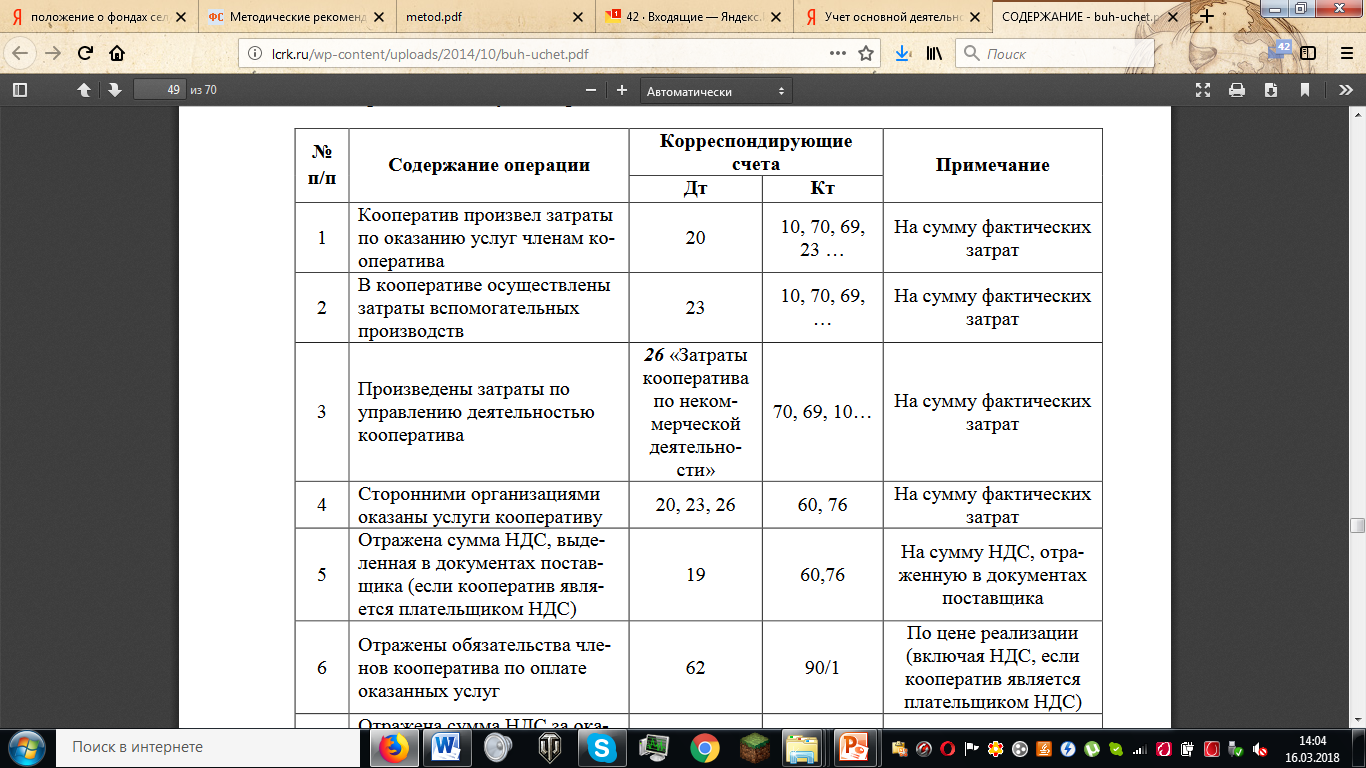 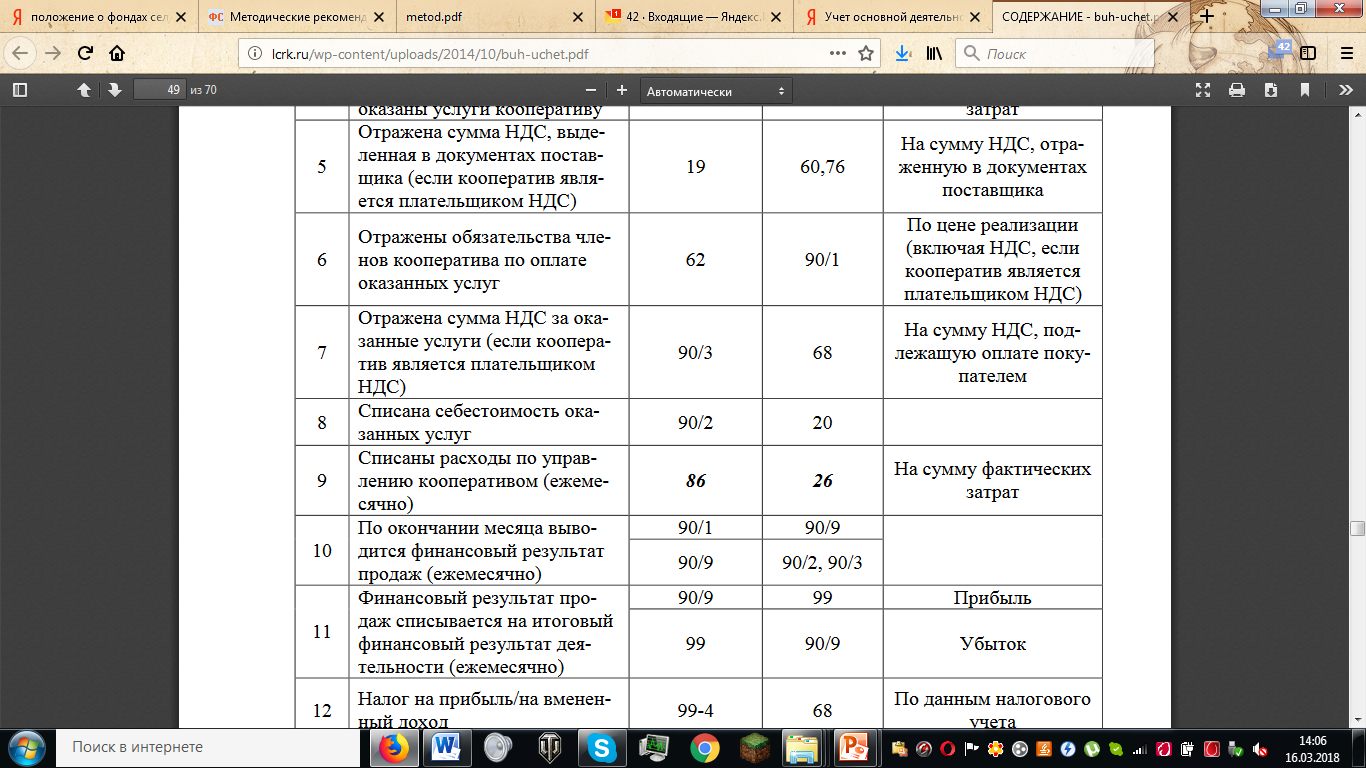 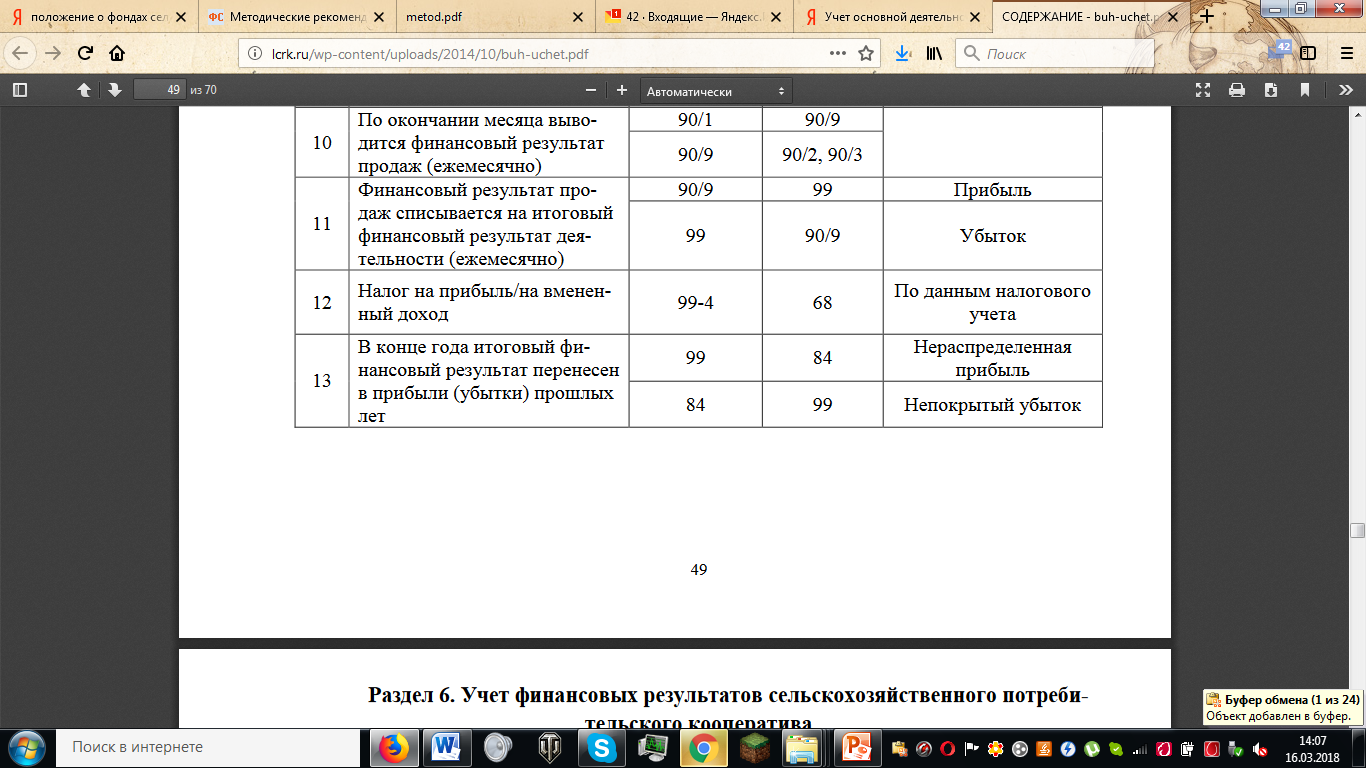 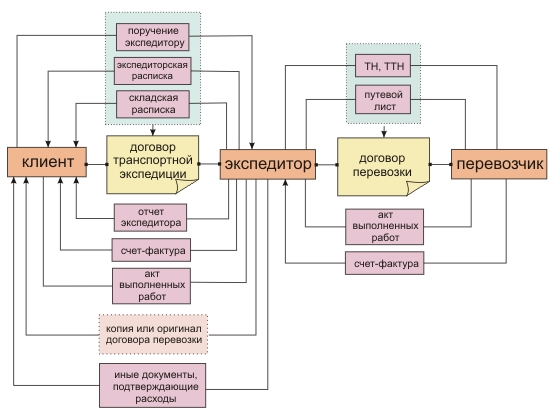 Вопрос 3. Учет основной деятельности 
снабженческих СХПК
Снабженческие кооперативы создаются для снабжения сельскохозяйственных организаций и крестьянских (фермерских) хозяйств: минеральными удобрениями, пестицидами, гербицидами, известковыми материалами, нефтепродуктами, запасными частями, оборудованием, семенами, кормами, молодняком скота и птицы и другими производственными запасами. 

Учет на счете 44 "Расходы на продажу" снабженческие кооперативы ведут по статьям затрат, перечень которых устанавливается самим кооперативом. Рекомендуемый перечень статей для снабженческих кооперативов:
- Оплата труда с отчислениями на социальные нужды;
- Транспортные расходы по завозу товаров;
- Расходы по хранению товаров;
- Содержание основных средств,
в том числе:
а) амортизация основных средств (если она начисляется);
б) ремонт основных средств;
- Работы и услуги;
- Организация снабжения и управления;
- Прочие затраты.
На статью "Оплата труда с отчислениями на социальные нужды" относят начисленную оплату труда работникам кооператива, осуществляющим приемку от поставщиков, разгрузку и отпуск товаров (производственных запасов) сельскохозяйственным организациям и крестьянским (фермерским) хозяйствам.
По этой же статье учитывают и отчисления на социальные нужды (в Пенсионный фонд, фонд социального страхования, на медицинское страхование).
Отчисления на социальные нужды относятся на соответствующие объекты учета, пропорционально расходам на оплату труда по установленным законодательством нормам.
При начислении оплаты труда, включая оплату отпусков и других выплат в соответствии с действующим законодательством дебетуют счет 44 "Расходы на продажу" и кредит счет 70 "Расчеты с персоналом по оплате труда", а на сумму отчислений на социальные нужды дебетуют счет 44 и кредитуют счет 69 "Расчеты по социальному страхованию и обеспечению".
По статье "Транспортные расходы по завозу товаров" отражают расходы, связанные с завозом производственных запасов минеральных удобрений, нефтепродуктов, семян, кормов, топлива и т.п.) от поставщиков до баз (складов) кооператива. Сюда включают железнодорожный тариф, водный фрахт, расходы на автомобильные и воздушные перевозки, станционные и портовые сборы, стоимость погрузки и разгрузки производственных запасов (товаров) на станциях и пристанях и т.п. На стоимость транспортных расходов по завозу товаров согласно счетам - поставщиков и подрядчиков дебетуют счет 44 "Расходы на продажу" и кредитуют счет 60 "Расчеты с поставщиками и подрядчиками" - без налога на добавленную стоимость.
На сумму НДС дебетуют счет 19 "Налог на добавленную стоимость по приобретенным ценностям" и кредитуют счет 60.
При транспортировке завозимых товаров транспортными средствами кооператива дебетуют счет 44 и кредитуют счет 23 "Вспомогательные производства".
Расходы по завозу товаров ведут в разрезе основных видов товара: а) минеральные удобрения и средства защиты растений и животных от болезней; б) нефтепродукты; в) корма и семена; г) известковые и гипсовые удобрения; д) запасные части и ремонтные материалы; е) строительные материалы и оборудование; ж) прочие товары.
По статье "Расходы по хранению товаров" учитывают расходы, связанные с хранением, подработкой, сортировкой и реализацией товаров, содержанием инвентаря, включая арендную плату за аренду складских помещений и другие аналогичные расходы.
На эти расходы дебетуют счет 44 "Расходы на продажу" и кредитуют счета: 10 "Материалы", 23 "Вспомогательные производства", 76 "Расчеты с разными дебиторами и кредиторами" и др.
На статью "Содержание основных средств" включают затраты, связанные с содержанием основных средств: складов и хранилищ для хранения минеральных удобрений, кормов, семян, запасных частей и ремонтных материалов; резервуаров для хранения нефтепродуктов; оборудованных площадок с твердым покрытием для хранения сельскохозяйственной техники и оборудования.
В стоимость ремонта основных средств включают стоимость строительных материалов, израсходованных на ремонт складов и хранилищ; запасных частей и ремонтных материалов, израсходованных на ремонт транспортных средств и подъемного оборудования. Ремонт основных средств может производиться как хозяйственным способом, так и подрядным способом.
При учете затрат на содержание основных средств используют следующие счета бухгалтерского учета: дебет счета 44 "Расходы на продукцию", кредит счетов: 70 "Расчеты с персоналом по оплате труда" - на сумму начисленной оплаты труда на ремонте и содержании основных средств; 69 "Расчеты по социальному страхованию" - на сумму отчислений на социальные нужды с вышеуказанной оплаты труда; 10 "Материалы" - на стоимость израсходованных на ремонт строительных и ремонтных материалов, запасных частей и других материальных ценностей; 02 "Амортизация основных средств" - на сумму начисленных амортизационных отчислений; 60 "Расчеты с поставщиками и подрядчиками" - стоимость ремонта основных средств, произведенного подрядным способом (на сумму НДС дебетуют счет 19 и кредитуют счет 60) и др.
По статье "Работы и услуги" отражают затраты на выполненные работы и оказанные услуги своими вспомогательными производствами и сторонними организациями по обеспечению складских помещений электроосвещением, отоплением и т.п. В эту статью включают и расходы по перемещению (транспортировке) товаров внутри складов и хранилищ.
На затраты работ и услуг, выполненных своими вспомогательными производствами, дебетуют счет 44 "Расходы на продажу" и кредитуют счет 23 "Вспомогательные производства". При выполнении этих работ и услуг сторонними организациями дебетуют счет 44 без НДС и на сумму НДС счет 19 "Налог на добавленную стоимость по приобретенным ценностям" и кредитуют счет 60 "Расчеты с поставщиками и подрядчиками".
- По статье "Организация снабжения и управления" учитывают: оплату труда с отчислениями на социальные нужды административно-управленческого персонала кооператива, расходы на командировки и служебные разъезды; конторские, типографские, почтово-телеграфные расходы; затраты на ремонт основных средств общехозяйственного назначения, включая начисления по ним амортизации (офисы, легковые автомобили, хозяйственный инвентарь и т.п.); расходы на противопожарные мероприятия, охрану труда и технику безопасности и др.
- В кооперативах, занимающихся одним видом деятельности - снабжением сельскохозяйственных товаропроизводителей средствами производства, общехозяйственные расходы на счет 26 не учитываются, а находят отражение по отдельной вышеуказанной статье на счете 44 "Расходы на продажу".
На сумму начисленной оплаты труда административно-управленческого персонала дебетуют счет 44 "Расходы на продажу" и кредитуют 70 "Расчеты с персоналом по оплате труда", а на сумму отчислений на социальные нужды с этой оплаты труда дебетуют счет 44 и кредитуют счет 69 "Расчеты по социальному страхованию и обеспечению".
- На другие расходы общехозяйственного значения дебетуют счет 44 и кредитуют счета: 71 "Расчеты с подотчетными лицами" - на сумму командировочных и других расходов, производственных подотчетными лицами; 76 "Расчеты с разными дебиторами и кредиторами" - на сумму почтово-телеграфных расходов, охрану офиса вневедомственной охраной и т.п.;
Сельскохозяйственный снабженческий кооператив составляет годовую смету издержек обращения. Бухгалтерский учет издержек обращения должен обеспечить: постоянный контроль за соблюдением смет издержек обращения; своевременное, полное и достоверное отражение в учете фактических затрат, связанных с приобретением, хранением и реализацией товаров; проверку исполнения смет и выявления резервов для сокращения издержек обращения.
- Издержки обращения, учтенные на счете 44, за исключением расходов по завозу, относящихся к остатку нереализованных товаров, списывают ежемесячно со счета N 44 (по кредиту счетов) в дебет счета 90 "Продажа".
- Размер издержек обращения, связанных с завозом товаров, относящихся к остатку нереализованных товаров на конец месяца (или года), исчисляют по среднему проценту издержек обращения по завозу товаров за отчетный месяц (а при составлении годового отчета за декабрь) с учетом переходящего остатка на начало этого месяца.
Пример определения издержек обращения, связанных с завозом товаров на конец года (цифры условные).
1. Сумма издержек обращения по завозу товаров, относящихся к остатку товаров на складах по состоянию на 01.12.99 - 50000 руб.
2. Расходы по завозу товаров за декабрь 1999 года - 600000 руб.
Итого расходов по завозу - 650000 руб.
3. Реализовано товаров за декабрь 1999 года в ценах поставщиков, стоимость которых отражена по дебету счета 90 "Продажи" и по кредиту счета 41 "Товары", субсчет "Товары на складах, базах и овощехранилищах" - 14750000 руб.
4. Остаток товаров на складах и базах на 1 января 2000 года, числящихся на счете 41 "Товары", - 1500000 руб. Итого (строки 3 + 4) - 16250 000 руб.
Декабрь 1999 г. (650 000 : 16250 000 x 100) - 4,0%.
5. Сумма издержек обращения по завозу товаров, относящихся к остатку товаров на 1 января 2000 года, составит (1500000 x 4% : 100).
Эта сумма должна быть присоединена в балансе к стоимости товаров, учитываемых на счете 41, и показана по строке 214 оборотных активов - 60000 руб.
Для покрытия расходов (издержек обращения), связанных с осуществлением снабженческой деятельности, кооперативы на реализуемые товары производят наложения (торговые наценки). Эти наложения (торговые наценки) устанавливаются общим собранием членов кооператива (собранием уполномоченных) в процентах от стоимости отпущенных сельскохозяйственным товаропроизводителям и другим покупателям товаров по ценам поставщиков, т.е. ценам приобретения.
Сумма наценок на товары, полученная с покупателей, составляет валовой (общий) доход кооператива от снабженческой деятельности. Сопоставляя суммы полученных наценок (валового дохода) на реализованные товары с суммой издержек обращения за этот же отчетный период, определяют финансовый результат (прибыль или убыток) от реализации товаров (средств производства).
Поясним это на следующем примере (цифры условные):
1. Расходы по завозу товаров, относящихся к остатку товаров на складах на 01.12.99 составили 50000 руб.
2. Расходы по завозу товаров за декабрь 1999 года - 600000 руб.
3. Расходы по завозу товаров, относящихся к остатку товаров на складах на 1 января 2000 г. (согласно вышеуказанному расчету) составили 60000 руб.
4. Расходы на оплату труда с отчислениями за декабрь 1999 г. - 250 тыс. руб.
5. Расходы по хранению товаров за декабрь 1999 г. - 300 000 руб.
6. Расходы по содержанию основных средств за декабрь 1999 г. - 100000 руб.
7. Стоимость работ и услуг за декабрь 1999 г. - 50 000 руб.
8. Расходы на организацию снабжения и управления за декабрь 1999 г. - 160 000 руб.
9. Прочие затраты за декабрь 1999 г. - 25 000 руб.
Итого издержек обращения за декабрь 1999 г., отнесенных в дебет счета 90 "Продажа" кредита счета 44 "Расходы на продажу" (строки 1 + 2 + 3 + 4 + 5 + 6 + 7 + 8 + 9).
10. Валовой доход от реализации товаров за декабрь 1999 г. составит (14750000 стоимость реализованного товара x 12% : 100 - 1770 000 руб.
11. Сумма наценок на товары в размере 12% установлена общим собранием кооператива.
12. В счетах-фактурах, предъявленных кооперативом покупателям, будет указана стоимость товара 14750 000 рублей, наценок на товары 12% - 17770 000, налог на добавленную стоимость 20% - 3104 000 руб., всего на сумму 19624000 рублей, которая будет отнесена в дебет счета 62 "Расчеты с покупателями и заказчиками" с кредита счета 90 "Продажа". Сумма налога на добавленную стоимость - 3104000 руб. будет отнесена на дебет счета 90 с кредита счета 68 "Расчеты по налогам и сборам", субсчет "Расчеты по налогу на добавленную стоимость".
Вопрос 4. Учет деятельности животноводческих, садоводческих, огороднических кооперативов
Садоводческие, огороднические и животноводческие кооперативы образуются для оказания комплекса услуг по производству, переработке и сбыту продукции растениеводства и животноводства.
Эти кооперативы по определению Федерального закона "О сельскохозяйственной кооперации" от 08.12.95 N 193-ФЗ относятся к некоммерческим сельскохозяйственным потребительским кооперативам. Они, как правило, имеют небольшую численность работающих и незначительное количество хозяйственных бухгалтерских операций (не более 100 операций в месяц).
Приказом Министерства финансов Российской Федерации от 21.12.98 N 64н "О типовых рекомендациях по организации бухгалтерского учета для субъектов малого предпринимательства" для малых предприятий рекомендована упрощенная форма бухгалтерского учета. По этой упрощенной сокращенной форме учета могут вести учет и садоводческие, огороднические и животноводческие кооперативы.
Садоводческие и огороднические кооперативы на общем собрании кооператива принимают свой Устав, в котором устанавливают размеры вступительного, членского и целевого взносов и сроки их уплаты.
Например, садоводческий кооператив "Рассвет" установил размер целевых взносов на строительство (водопроводной башни, водопроводной сети по участкам, электролинии передач, трансформаторной будки, подвода электроэнергии к каждому участку, дороги к садоводческому кооперативу и по улицам кооператива, внешнего ограждения кооператива) в размере 5000 рублей. На вступление в кооператив подали заявления 300 человек, и они все приняты в члены кооператива.
Бухгалтерия кооператива на основании решения общего собрания и устава кооператива должна произвести отражение этих хозяйственных операций на счетах бухгалтерского учета.
На сумму причитающихся целевых взносов 1 млн. 500 тыс. руб. (5000 x 300) дебетуют счет 76 "Расчеты с разными дебиторами и кредиторами" лицевые счета членов садоводческого кооператива и кредитуют счет 96 "Целевое финансирование" субсчет "Целевые взносы членов кооператива на строительство объектов основных средств".
Члены кооператива в отчетном периоде (квартале) внесли в кассу кооператива 1 млн. 200 тыс. руб. На эту сумму дебетуют счет 50 "Касса" и кредитуют счет 76, конкретные счета членов кооператива.
Кооператив из собранных целевых взносов 800 тыс. рублей внес на свой расчетный счет, находящийся в Сбербанке. На данную сумму дебетуют счет 51 "Расчетные счета" и кредитуют счет 86.
Кооператив заключил подрядный договор со строительной организацией на строительство водонапорной башни и водопроводной сети на сумму 480 тыс. рублей. Договор утвержден Правлением кооператива. В договоре предусмотрено перечисление аванса в размере 50%, т.е. 240 тыс. руб. Аванс в сумме 240 тыс. руб. перечислен строительной организации. На сумму перечисленного аванса дебетуют счет 60 "Расчеты с поставщиками и подрядчиками" и кредитуют счет 51 "Расчетные счета".
Строительная организация закончила строительство водонапорной башни и водопроводной сети и сдала эти объекты садоводческому кооперативу. Садоводческий кооператив на стоимость данных объектов основных средств - 480 тыс. руб. с учетом НДС дебетует счет 08 "Вложение во внеоборотные активы" и кредитует счет 60 "Расчеты с поставщиками и подрядчиками" - если садоводческий кооператив осуществляет предпринимательскую деятельность.
В садоводческих кооперативах, осуществляющих предпринимательскую деятельность (снабжение садоводов минеральными и органическими удобрениями, сбор и реализация плодов и овощей членов кооператива и т.п.), на стоимость принятых вышеуказанных объектов дебетуют счета 08 "Вложение во внеоборотные активы" (на 400 тыс. руб.) и счет 19 "Налог на добавленную стоимость по приобретенным ценностям" (на 80 тыс. руб.) и кредитуют счет 60 "Расчеты с поставщиками и подрядчиками" (на 480 тыс. руб.).
На сумму перечисления денежных средств в окончательный расчет за выполненные строительные работы (240 тыс. руб.) дебетуют счет 60 и кредитуют счет 51 "Расчетные счета".
Садоводческий кооператив ограждение территории кооператива производил хозяйственным способом. Для этих целей закупил за наличный расчет на оптовом рынке сетку-рабицу и металлические столбы на сумму 250 тыс. руб. Строительные материалы оприходованы на счет 10 "Материалы" - с кредита счета 50 "Касса". Строительные материалы полностью израсходованы на возведение изгороди вокруг территории кооператива.
На стоимость строительных материалов - 250 тыс. руб. дебетуют счет 08 "Вложения во внеоборотные активы" и кредитуют счет 10 "Материалы".
Садоводческий кооператив заключил договор (трудовое соглашение) на 100 тыс. руб. с наемными лицами на ограждение территории кооператива.
Договор рассмотрен и утвержден правлением кооператива. После завершения строительства ограждения территории кооператива назначенная комиссия кооператива приняла данный объект строительства.
Бухгалтерия кооператива эти операции отражает бухгалтерского учета следующим образом:
Дебет 08 Кредит 70 - на сумму 100 тыс. руб. начисленной оплаты труда работникам по трудовым соглашениям.
Дебет 08 Кредит 69 - на сумму 25,7 тыс. руб. отчислений на социальные нужды начисленной оплаты труда.
Дебет 70 кредит 68 - на сумму 13000 руб. удержания подоходного налога с начисленной оплаты труда.
Зачисление на баланс кооператива принятых основных средств производится на основании утвержденного руководителем кооператива Акта (накладной) приемки-передачи основных средств (форма 3 ос-1).
При этом на стоимость введенных в эксплуатацию основных средств в садоводческом кооперативе, не ведущем коммерческой деятельности (водонапорной башни и водопроводной сети на сумму 480 тыс. руб., исходя из вышеприведенного примера, и ограждения территории кооператива на сумму 375,7 тыс. руб.), дебетуют счет 01 "Основные средства" и кредитуют счет 08 "Вложения во внеоборотные активы".
Одновременно должны корректироваться источники финансирования капитальных вложений.
Садоводческие кооперативы, не осуществляющие предпринимательской деятельности, как правило, ведут бухгалтерский учет по упрощенной книге (журналу) учета фактов хозяйственной деятельности по форме N К-1.
Книга (форма N К-1) является регистром аналитического и синтетического учета, на основании которого можно определить наличие имущества и денежных средств, а также их источников у садоводческого кооператива на определенную дату и составить годовую (квартальную) отчетность.
Книга является комбинированным регистром бухгалтерского учета, который содержит все применяемые кооперативом бухгалтерские счета и позволяет вести учет хозяйственных операций на каждом из них.
Для учета поступления целевых взносов, вступительных взносов 
и членских взносов садоводческие кооперативы могут вести 
Ведомость учета расчетов и прочих операций (форма N В-5).
В этой ведомости показывают N участка, фамилию и инициалы 
члена кооператива, вид платежа, задолженность на начало года, 
начислено за текущий год, внесено в кассу с указанием суммы, дату и 
номера приходного кассового ордера, задолженность на конец года. 
Приведем образец Ведомости N В-5 по членским взносам, учитываемым 
на счете 76 "Расчеты с разными дебиторами и кредиторами".
Такие же Ведомости могут быть открыты (при необходимости) по целевым взносам и вступительным взносам.
Огороднические и животноводческие сельскохозяйственные потребительские некоммерческие кооперативы пока не нашли большого распространения.
Бухгалтерский учет в этих кооперативах рекомендуется вести аналогично садоводческим кооперативам, так как эти кооперативы должны содержаться за счет взносов сельскохозяйственных организаций и крестьянских (фермерских) хозяйств.
В настоящее время в ряде регионов создаются кооперативы по производству продукции пчеловодства и рыболовства. Рассмотрим особенности бухгалтерского учета в этих кооперативах.
ФИТОСАНИТАРИЯ

С 1 января 2018 года право выполнения работ по карантинному фитосанитарному обеззараживанию передано юридическим лицам и индивидуальным предпринимателям, получившим специальную лицензию
Порядок лицензирования Россельхознадзором деятельности юридических лиц, индивидуальных предпринимателей на право выполнения работ по карантинному фитосанитарному обеззараживанию установлен Постановлением Правительства РФ от 03.02.2017 N 133.
Также вводится аккредитация юридических лиц и индивидуальных предпринимателей на право проведения лабораторных исследований в области карантина растений. Речь идет о проведении лабораторных исследований в случаях: выдачи карантинного сертификата; проведения карантинного фитосанитарного обследования подкарантинных объектов; проведения научных исследований; перемещения подкарантинной продукции по территории РФ и вывоза ее из зон, свободных от карантинных объектов; иных случаях в целях обеспечения карантина растений.
Кроме того, с 1 января 2018 года начинают применяться нормы Федерального закона от 21.07.2014 N 206-ФЗ, касающиеся создания и функционирования федеральных государственных информационных систем в области карантина растений, а также вопросов вывоза из карантинной фитосанитарной зоны подкарантинной продукции.
(Федеральные законы от 21.07.2014 N 206-ФЗ и от 27.10.2015 N 292-ФЗ; Постановления Правительства РФ от 10.08.2016 N 770 и от 03.02.2017 N 133)